Modélisation des actions mécaniques
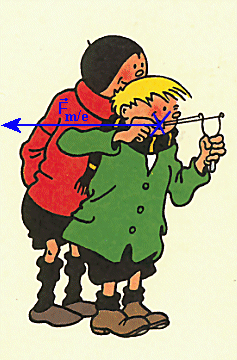 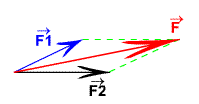 Introduction
Une action mécanique est une interaction de contact ou à distance entre solides, elle est une cause capable de:
Modifier ou d’interdire le mouvement d’un corps.
Déformer un corps.
Une action mécanique appliquée par un solide sur un autre peut être une force, un moment ou les deux à la fois.
Dans la nature, on ne peut que visualiser les effets d’une action mécanique. Pour comprendre ou prévoir le comportement d’un mécanisme, il est nécessaire de modéliser ces A.M. par des outils mathématiques (le vecteur).
2 – Notion de Force
2.1 - Définition
Une force, en mécanique, désigne l’effort qui tend à faire se translater un solide. Elle est modélisée par l'outil mathématique vecteur. Elle se défini par :
Son point d’application.
Sa direction (droite support de la force)
Son sens (d’un côté ou de l’autre de la droite support)
Sa norme (intensité) exprimée en Newton (N).
2 – Notion de Force
2.2 – Forces à distance
La loi universelle de la gravitation formulée en 1687 par Isaac NEWTON permet d’expliquer pourquoi nous avons les pieds sur Terre
Application à la mécanique :
Le poids se calcule couramment de la façon suivante:
P = m.g
P : poids  en Newton, M: masse en Kg et
 g: accélération de la pesanteur (9,81 m/s2)
Caractéristiques de cette force notée :

 point d’application : le centre de gravité du solide noté G.
direction :  toujours verticale
sens :  vers le bas (centre de la terre)
intensité :  m.g en Newtons
2 – Notion de Force
2.2.2 - Forces magnétiques, électrostatiques, …

Ces forces seront données si besoin dans les différents exercices.
2 – Notion de Force
2.3 Forces de contact
Dès lors qu’il y’a contact entre deux solides, une liaison mécanique se créée (ex : pivot, glissière…). Les efforts transmissibles entre ces 2 solides sont propres à chacune des 11 liaisons déjà vues dans un chapitre précédent.
Nous verrons ultérieurement les efforts transmissibles par les liaisons.
2
2
2
A
A
Plan tangent commun
Plan tangent commun
1
1
1
Normale au plan
tangent commun
A
Plan tangent commun
Normale au plan
tangent commun
Normale au plan
tangent commun
2 – Notion de Force
Contact ponctuel
Le contact entre les deux solides (1 et 2) se fait suivant un seul point A, la force  transmissible de l’un à l’autre a comme caractéristiques :
point d’application A : Celui du contact.
direction : Normale (perpendiculaire) au plan tangent commun au contact.
sens : Vers la matière du solide isolé (celui pour lequel on regarde quelles actions mécaniques agissent dessus).
norme : définie par le problème.
Force appliquée par le solide 2 sur le solide 1
Force appliquée par le solide 1 sur le solide 2
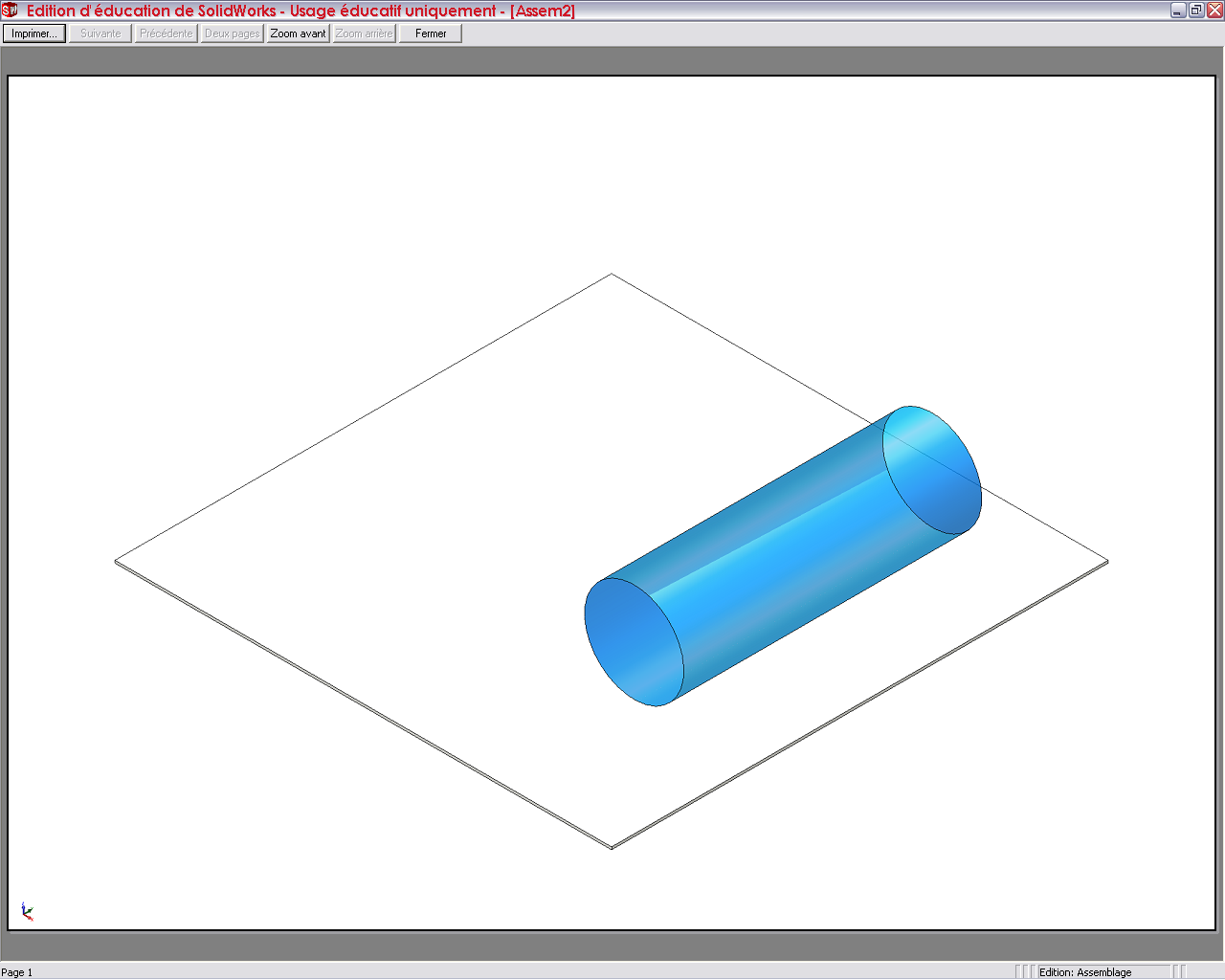 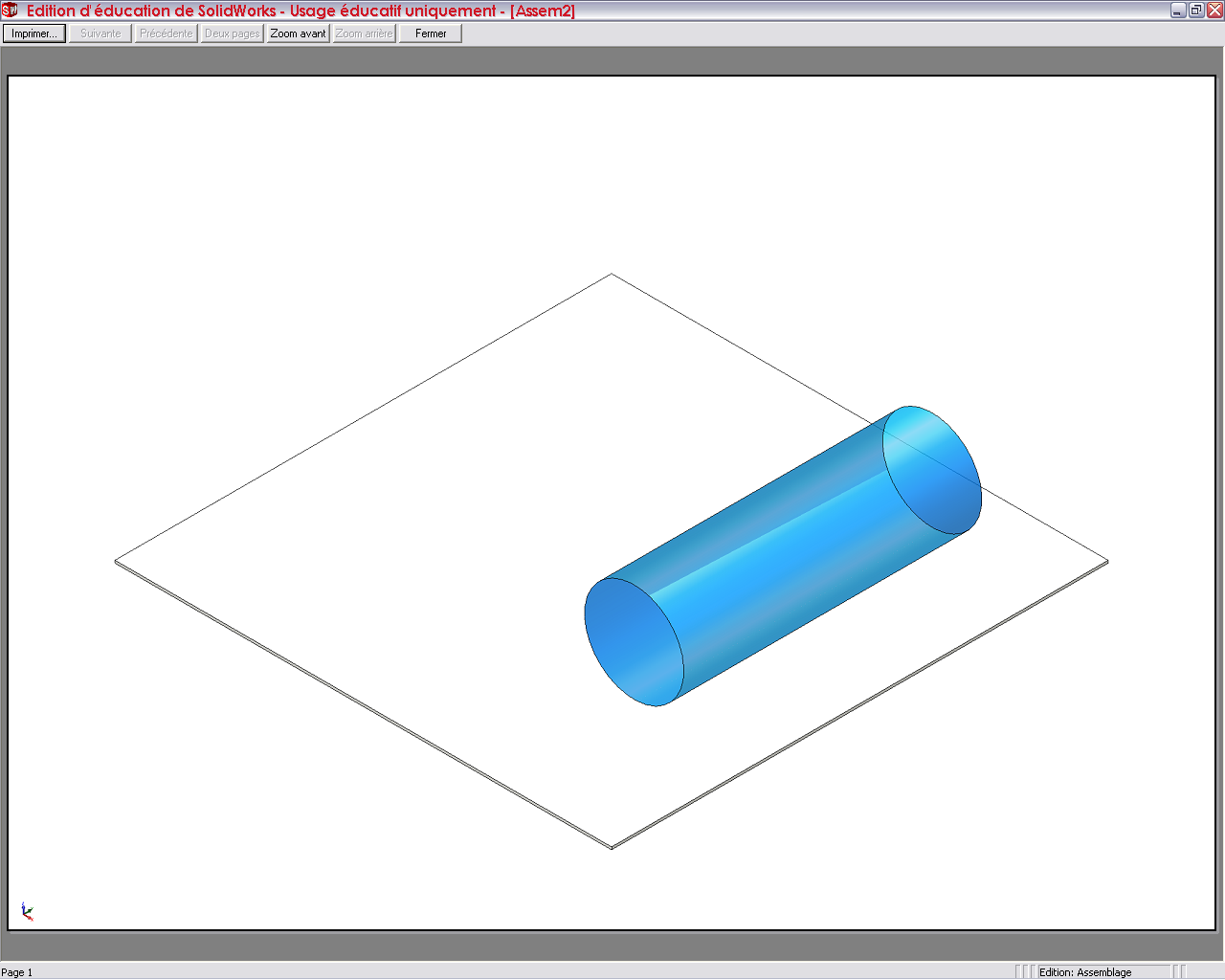 Charge répartie
q en N/m
2
B
B
C
2
C
A
A
1
1
2 – Notion de Force
Contact linéique
Dans le cas d’une répartition uniforme, on peut remplacer cette charge linéique q (en N/m) par une action concentrée en C au milieu du contact [AB] telle que  		avec l la longueur du segment [AB].
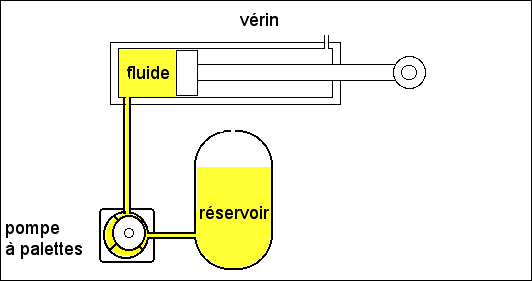 pression
Tige du
vérin 1
Tige du
vérin 1
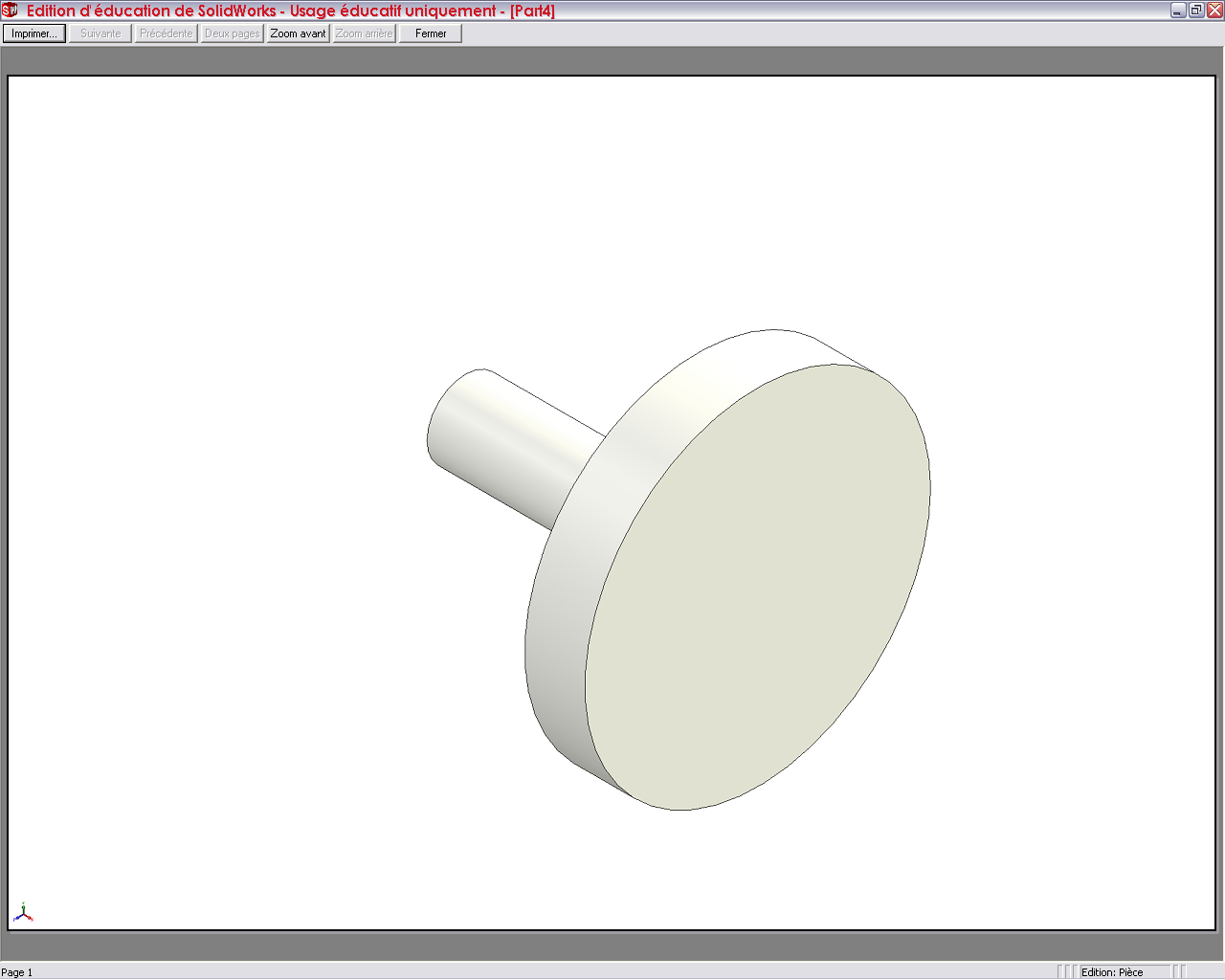 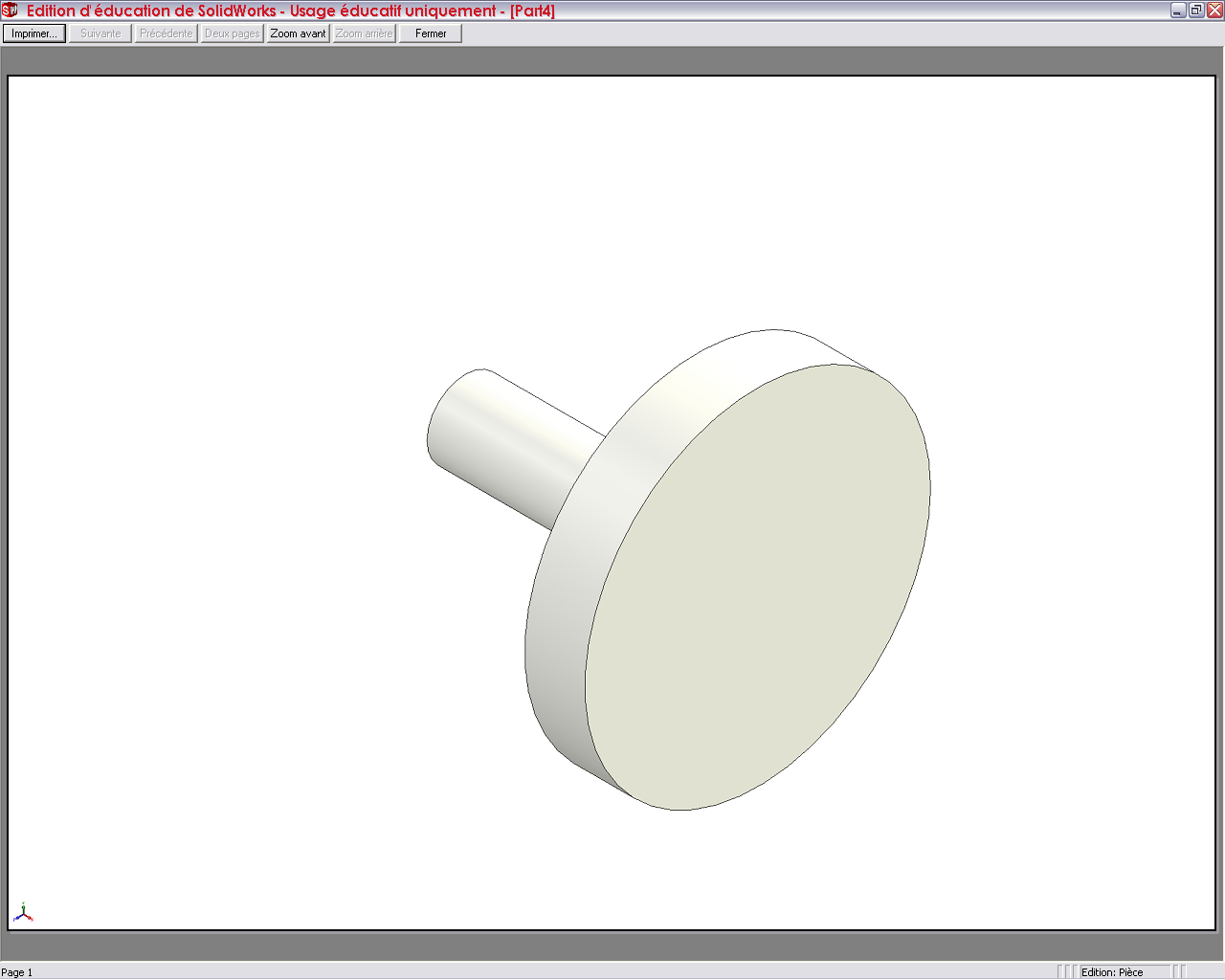 Action du fluide (pression)
G
G
2 – Notion de Force
Contact surfacique solide/solide ou fluide/solide
Dans le cas d’un contact surfacique, une quantité infinie de petites forces s’exercent au contact, et forment ce qui s’appelle la pression notée p. Si cette pression est uniforme, on peut la remplacer par une seule force  appliquée au centre géométrique de la surface de contact.
F  =  p  x  S
N, Pascal (Pa), m²
daN, bar, cm²
N,Mpa, mm²
F --> force
p --> pression
S --> surface de contact
Rappel:  1 Mpa = 1 N/mm² = 10 bars
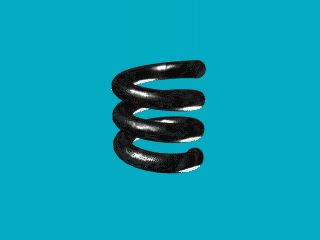 2 – Notion de Force
Force exercée par un ressort
La force exercée par un ressort dépend de deux paramètres: 
Sa raideur K issue du diamètre du fil, du nombre de spires, du matériau…) 
La valeur de sa déformation (L-L0)
L
L0
L
F = || K x (L-L0) ||
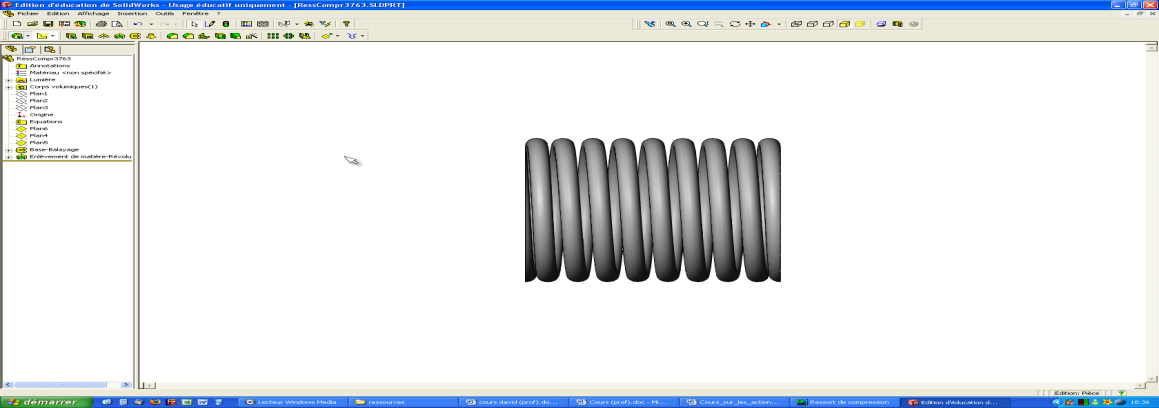 K --> raideur en N/m
L --> longueur déformée du ressort en m
L0 --> longueur libre (au repos) du ressort en m
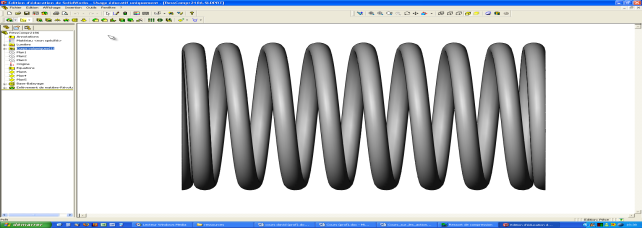 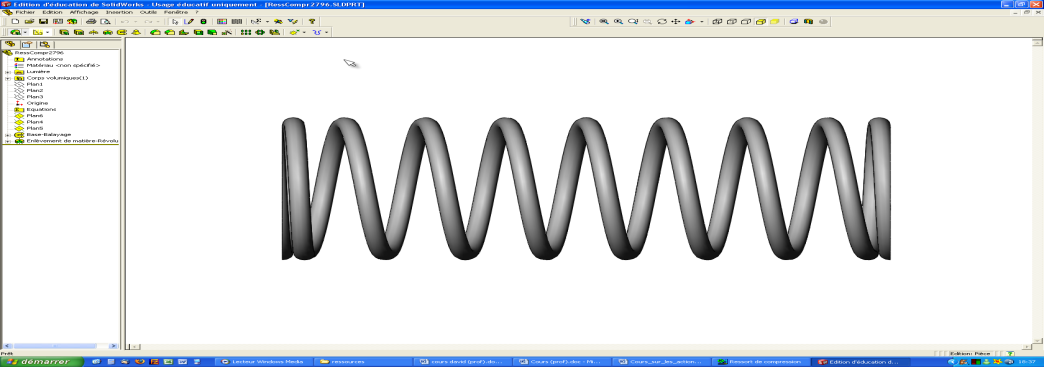 Moment
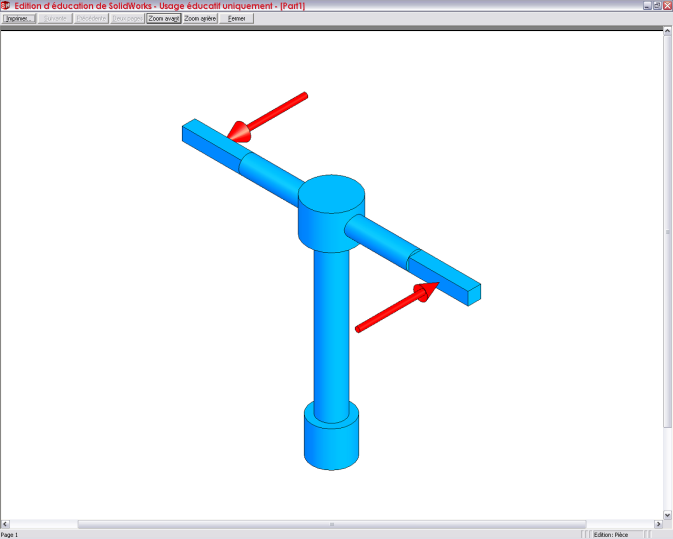 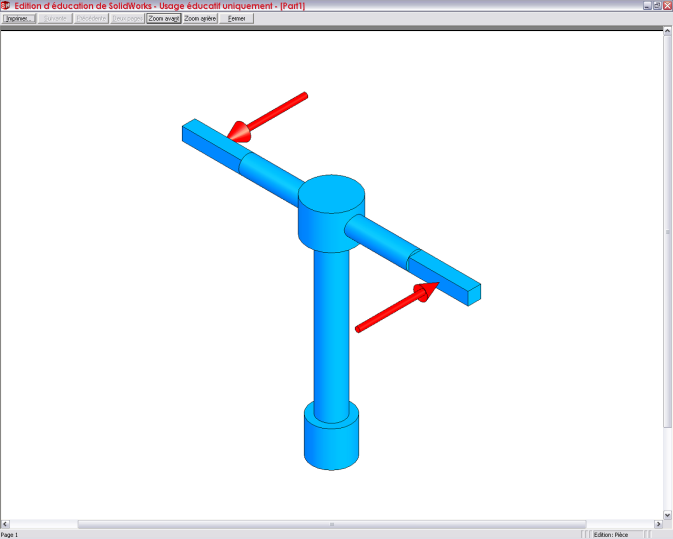 A
A
B
B
Tendance du mouvement
Moment
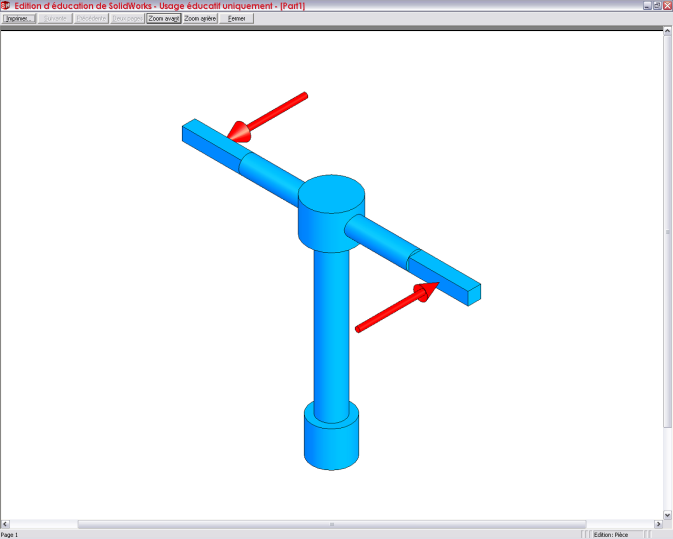 Couple
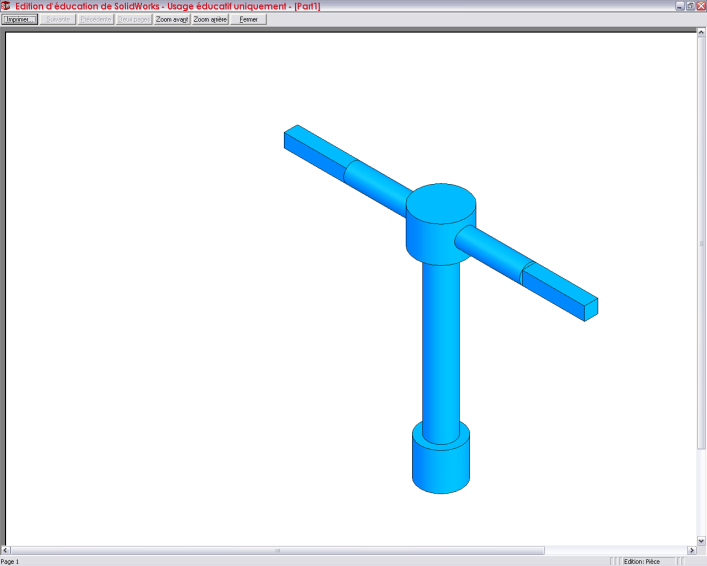 A
A
Tendance du mouvement
Couple
3 – Notion de moment, de couple
3.1 - Définition :
Un moment ou un couple, en mécanique, désigne l'effort en rotation autour un axe. Le moment et le couple sont modélisés par l'outil mathématique vecteur. Ils se définissent par :
Le point d’application : point ou l’on calcule le moment (A).
La direction : droite perpendiculaire au plan formé par     et A.
Le sens : sens trigonométrique positif par convention.
La norme (intensité) : exprimée en Newton x mètre (N.m).
Direction de la force F
A

B
Le moment est maximum (en N.m) quand :
		* F est maximum (en Newton),			* AB est maximum (en mètre),			* sin    est égal à 1 (= 90°)
Positif car tendance à la rotation dans le sens trigonométrique
3 – Notion de moment, de couple
3.2 - Calcul d’un moment
3.2.1 - Cas général dans le plan
Reprenons l’exemple de la clef, en vue de dessus, sur laquelle s’exerce une force  inclinée.
Sens trigonométrique
Direction de la force F
Sens trigonométrique
B
A

Clef
Cas général
3 – Notion de moment, de couple
3.2.2 - Bras de levier
Dans certains problèmes, la distance d appelée bras de levier, est connue (ou bien l’angle est égal à 90°).
Le bras de levier d est la distance la plus courte entre le point A où l’on calcule le moment, et la direction de la force
Sens trigonométrique
Direction de la force F
Direction de la force F
Sens trigonométrique
A
d
B
B
A
d
Cas général
Clef
Dans ce cas le moment est égal à :
Positif car tendance à la rotation dans le sens trigonométrique
y
x
On remplace la force par ses 2 composantes,  et , puis on fait la somme des moments en A engendrés par ces deux forces (attention en faisant la somme, au signe de ces 2 moments).
3 – Notion de moment, de couple
3.2.3 - Théorème de Varignon (1654-1722)
Enoncé du théorème :
Le moment en A de la résultante    de plusieurs forces 		 concourantes est égal à la somme des moments en A de ces différentes forces.
y
B
B
A
dx
dy
x
A
Clef
Cas général
y
x
3 – Notion de moment, de couple
y
B
B
A
dx
dy
Inférieur à zéro globalement car  à tendance à faire tourner autour de A dans le sens horaire.
x
Positif car tendance à la rotation autour de A dans le sens trigonométrique
A
Clef
Cas général
Supérieur à zéro globalement car  à tendance à faire tourner autour de A dans le sens trigonométrique.
Négatif car tendance à la rotation autour de A dans le sens horaire
Positif car tendance à la rotation autour de A dans le sens trigonométrique
Application à la clef
Application au cas général